Döküm, Tanımı, Mum Modelaj Teknikleri, Tijleme ve Döküm Yolu Özellikleri, Manşete Alma, Döküm Alaşımlarının Hazırlanması; Tesviye ve Cila
Prof.Dr.Hakan TERZİOĞLU
Diş Hekimliğinde Döküm Tekniği
İlk kez 1907 yılında Dr. WH.Taggart tarafından açıklanarak uygulanmaya başlamıştır.
Diş Hekimliğinde Döküm Tekniği
Döküm yöntemi, hazırlanan bir mum örneğin ısıya dayanıklı bir ortam içine alınıp (revetman), ardından ısıtılarak mumun eritilmesi ve yakılması ile elde edilen negatif boşluğa, eritilerek akıcı hale getirilen metal alaşımın sevkedilmesi işlemidir.
Dental Alaşımlar
Soy metal alaşımlar
Yüksek altın 1. Altın-platin-palladyum
			     2. Altın-platin-tantal
Düşük altın   3. Altın-palladyum-gümüş
Altınsız          4. Palladyum-gümüş
Temel metal alaşımlar
Nikel-krom
Kobalt-krom
Diş hekimliğinde kullanılan kıymetli alaşımlar:
Tip I: yumuşak (basit inleyler)
Tip II: orta sertlikte (kompleks inleyler)
Tip III: sert (kron ve köprüler)
Tip IV: ekstra sert (hareketli bölümlü protezler)
Metal alaşımların döküm sırasındaki büzülmeleri
Altın alaşımlarında %1.5
Baz metal alaşımlarında %2.4
   oranındadır.
Döküm işleminin aşamaları
Mum modelin hazırlanması ve tij bağlantısı
Revetmana alma (investing)
Mumun eritilmesi (burnout)
Döküm (casting)
Kron örneğinin modelasyonu şu tekniklerle gerçekleştirilebilir:
Tabaka mum tekniği
  (Adapta tekniği) (şeffaf plastik tabakaların ısıtılarak day üzerine adapte edilmesi)
Yığma mum tekniği 
Erimiş muma daldırma tekniği
Tabakalama Tekniği
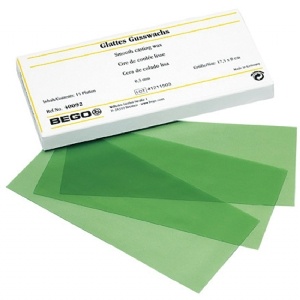 Yığma Tekniği
Mum Eriğine Batırma Tekniği
Modelaj spatülüne ısı uygulanması
Elektirikli mum spatülü
Mum Modelasyon
Kaynaklar
1-Shillinburgh H.T et all. Fundamentals of fixed Prosthodontics 2012. 4th edition, Mosby Book Inc, USA.
2-Rosenstiel SF et al. Contemporary of Fixed Prosthodontics 2015. 5th Edition, Elsevier Inc., St.Louis, USA